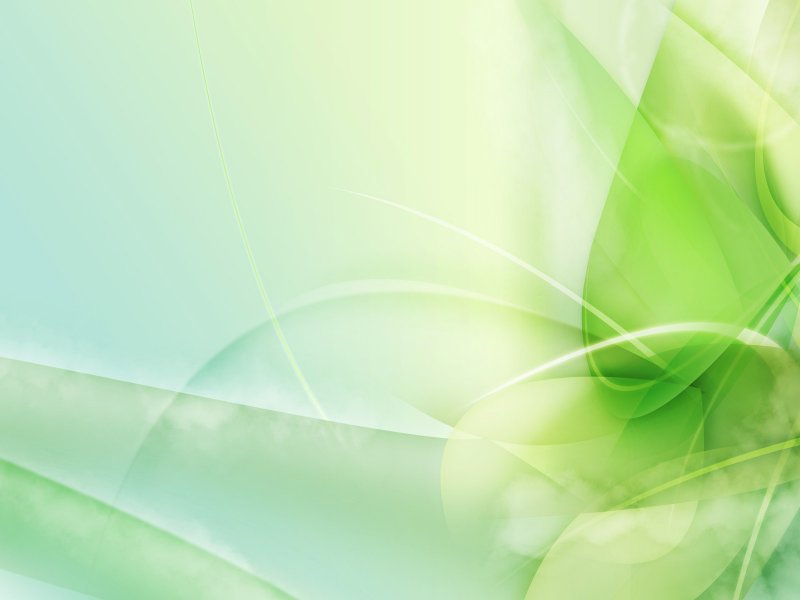 Использование краеведческого материала 
на уроках «Окружающий мир»
Выступление подготовила:
учитель начальных классов 
МБОУ «СОШ №2 г. Щигры Курской области»
Медведева Оксана Викторовна
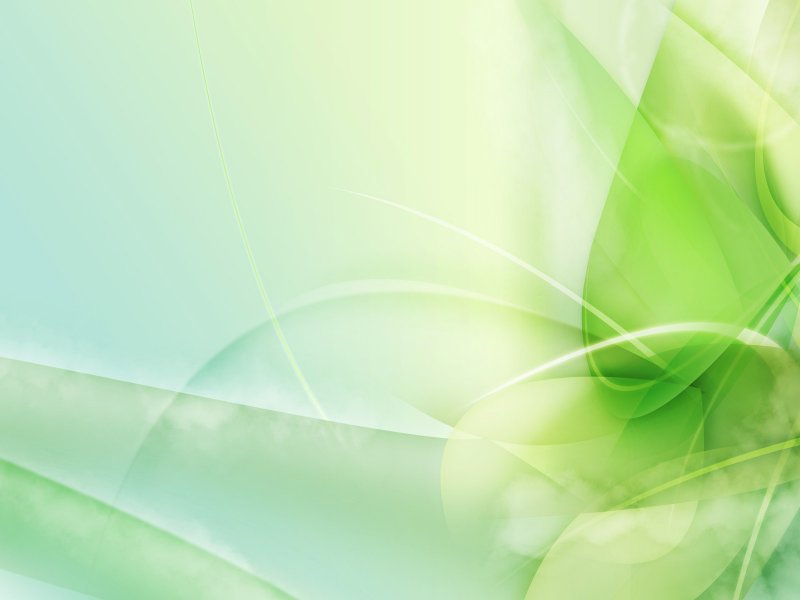 Воспитание любви к родному краю, к родной культуре, к родной речи -
задача первостепенной важности, и нет необходимости это доказывать.
Но как воспитать эту любовь?
Она начинается с малого  –  с любви к своей семье,
к своему жилищу, к своей школе.
Постепенно расширяясь, эта любовь к родному  переходит в любовь к своей стране –
к ее истории, ее прошлому, настоящему,
а затем ко всему человечеству, человеческой культуре…


Д.С. Лихачев.
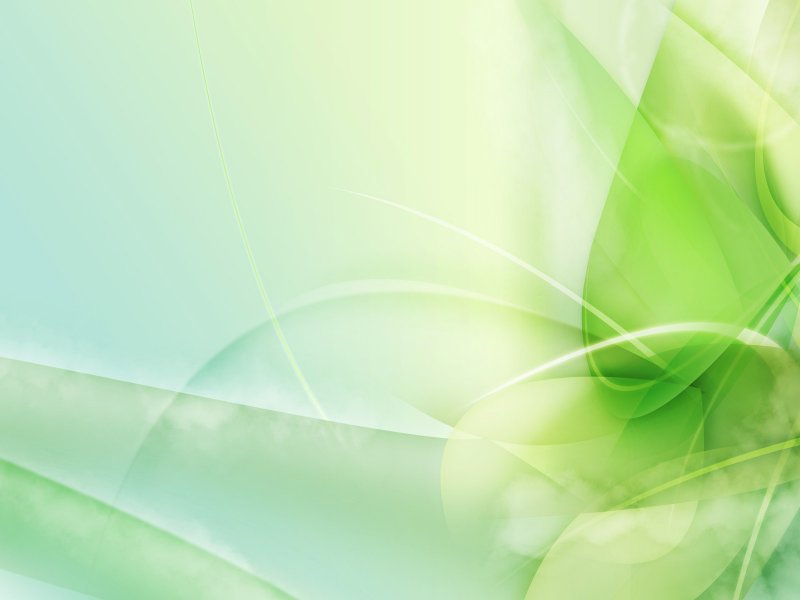 Задачи:
воспитание у учащихся новых ценностных  ориентаций;

восприятие окружающей действительности и ее оценка;

- деятельность и поведение человека в природной среде и обществе.
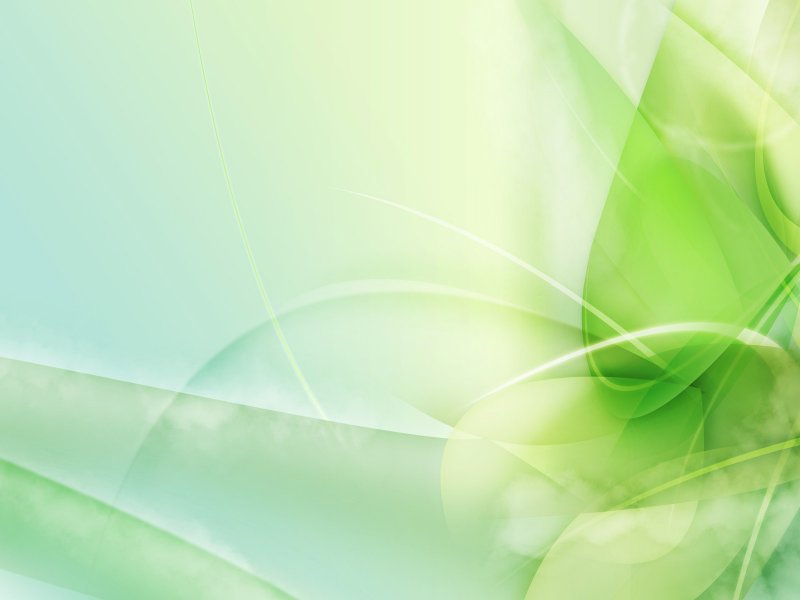 «Окружающий мир»
Формирует у школьников целостный взгляд на окружающий мир
Способствует развитию личности ребенка
Помогает пониманию учащимися его материальности и познаваемости
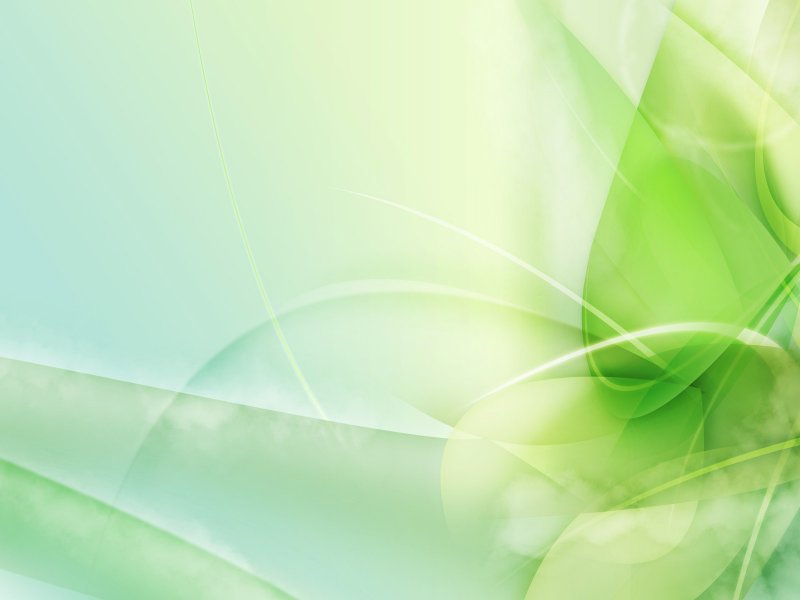 Функции краеведческого материала
воспитывающие
обучающие
развивающие
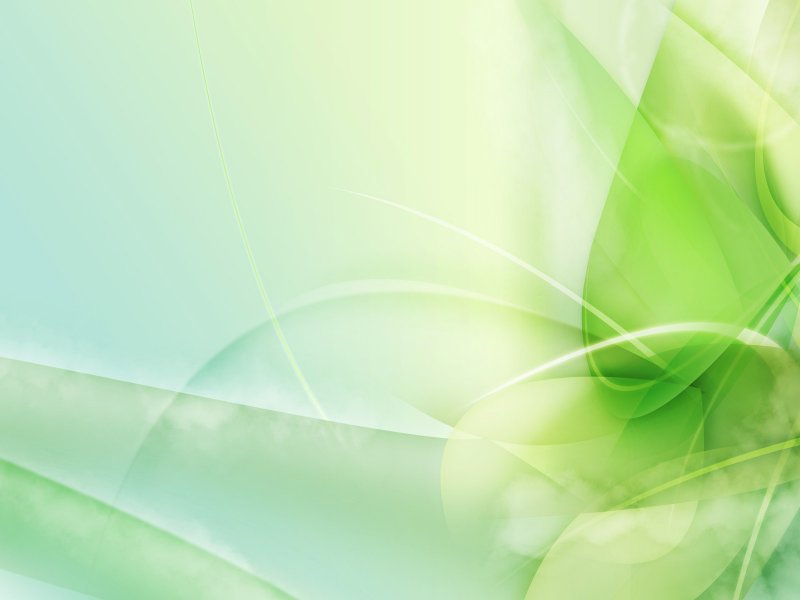 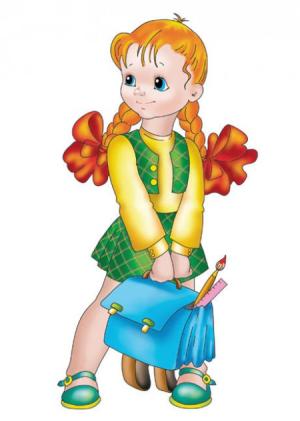 интеллектуальная
волевая
С ф е р ы
п о з н а н и я
эмоциональная
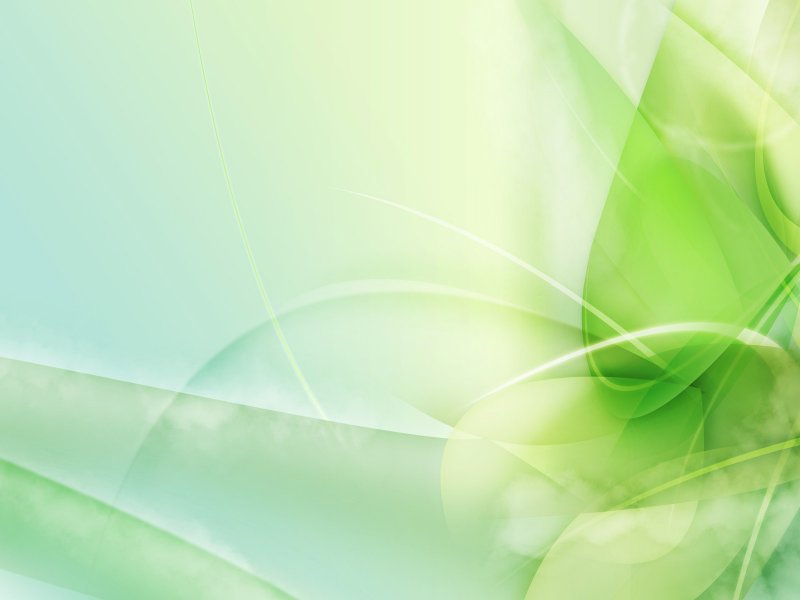 Использование краеведческого подхода будет способствовать:




формированию у младших школьников  научного мировоззрения и целостного взгляда на окружающий мир; 


углублению и систематизации знаний учащихся о родном крае (его природе, населении, культуре, социально-экономических и экологических особенностях); 


развитию личности младших школьников в эмоциональной, интеллектуальной, мотивационной сферах; 


- воспитанию у учащихся чувства патриотизма, гражданской ответственности, любви к природе родного края.
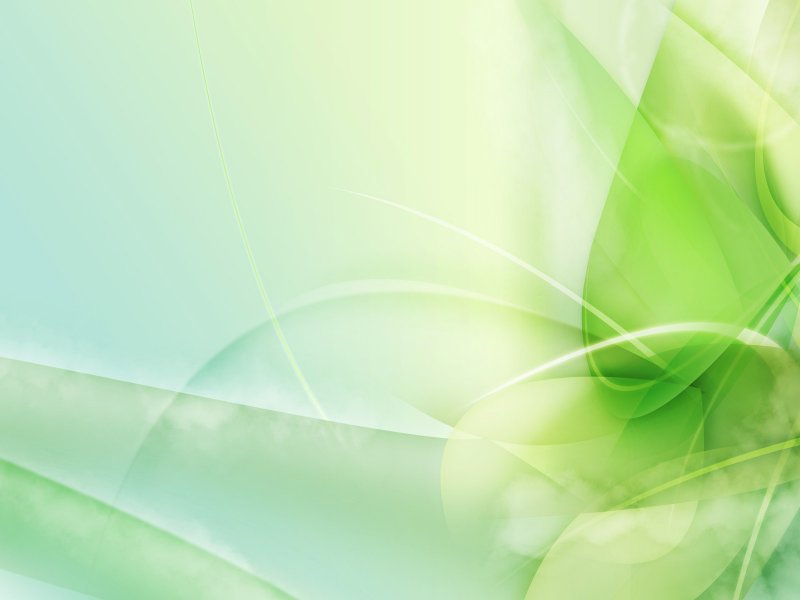 Организация работы учебного занятия:
Корректировка содержания темы, исходя из природных  и экологических особенностей нашего края
Выбор наиболее эффективных методов и приемов работы с краеведческим материалом
Составление тематического планирования уроков «Окружающего мира» с учетом краеведческого материала
Подбор необходимых учебно-наглядных средств   краеведческого содержания и оптимальных форм организации работы с краеведческим материалом
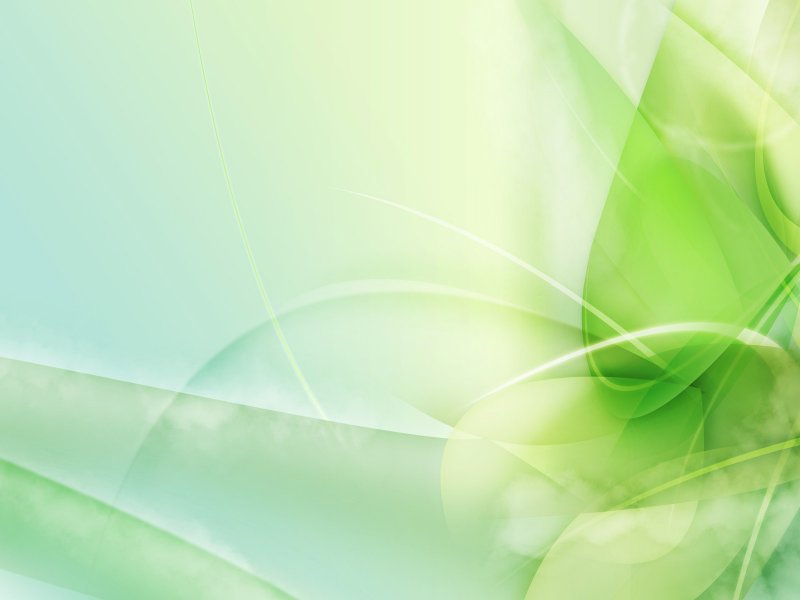 «Моя область»
«Мой дом»
Изучение краеведческого материала
в начальной школе
«Родная школа»
«Мой район»
«Мой город»
«Мой микрорайон»
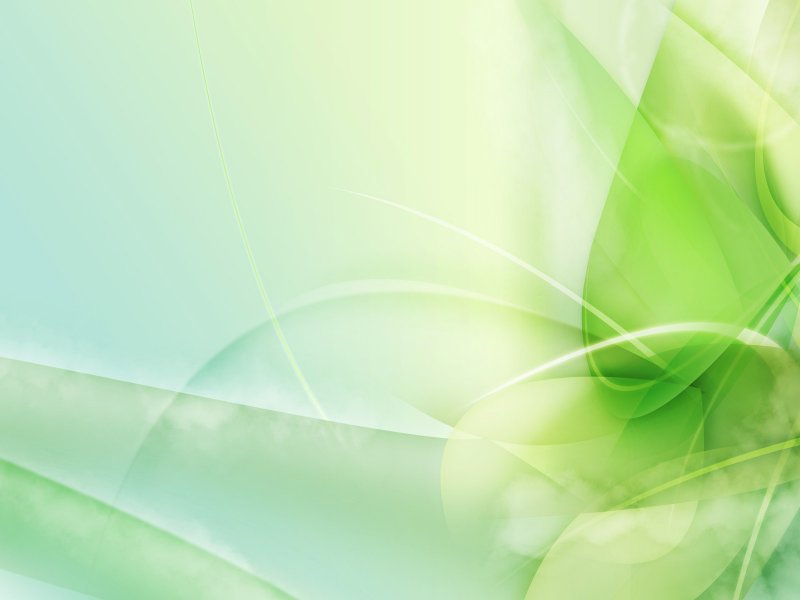 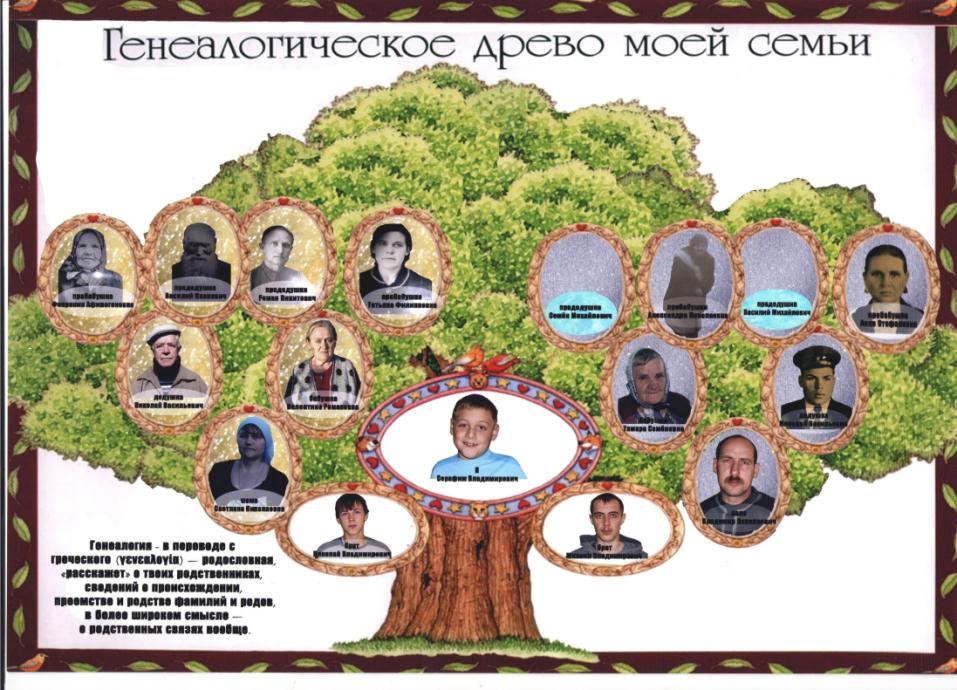 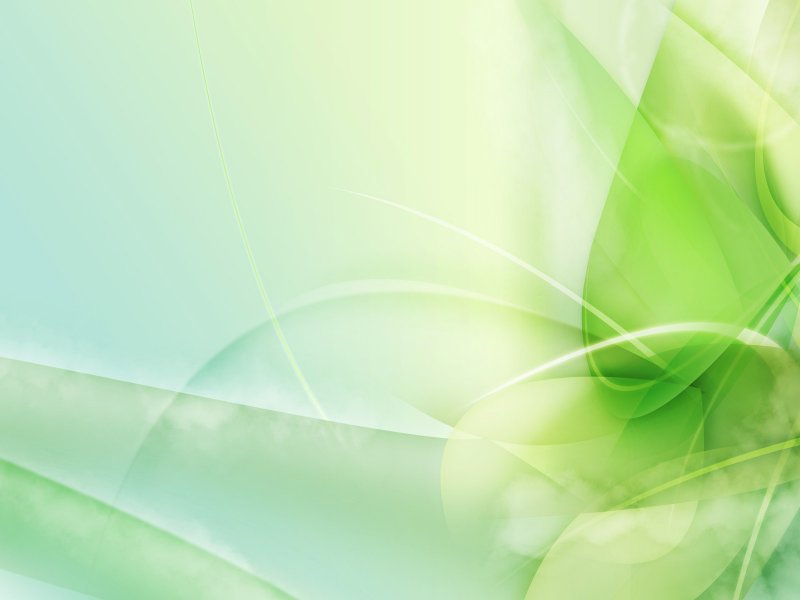 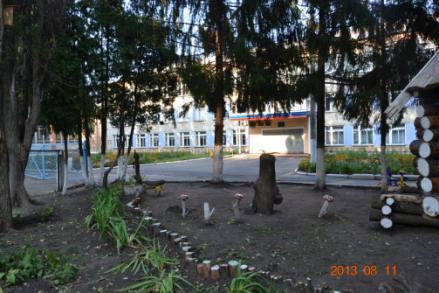 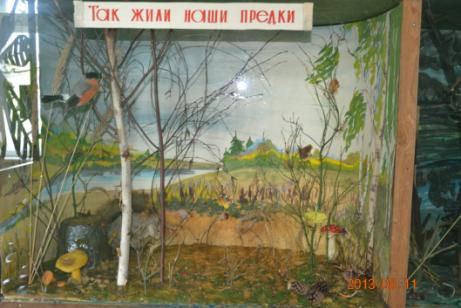 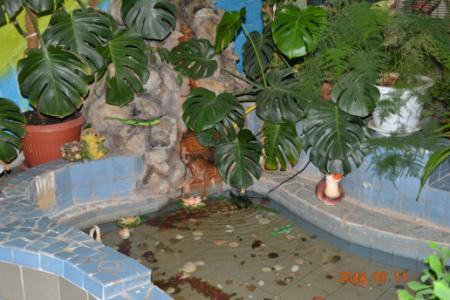 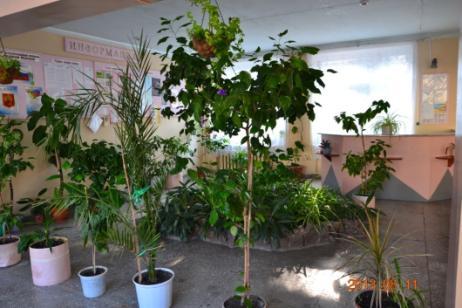 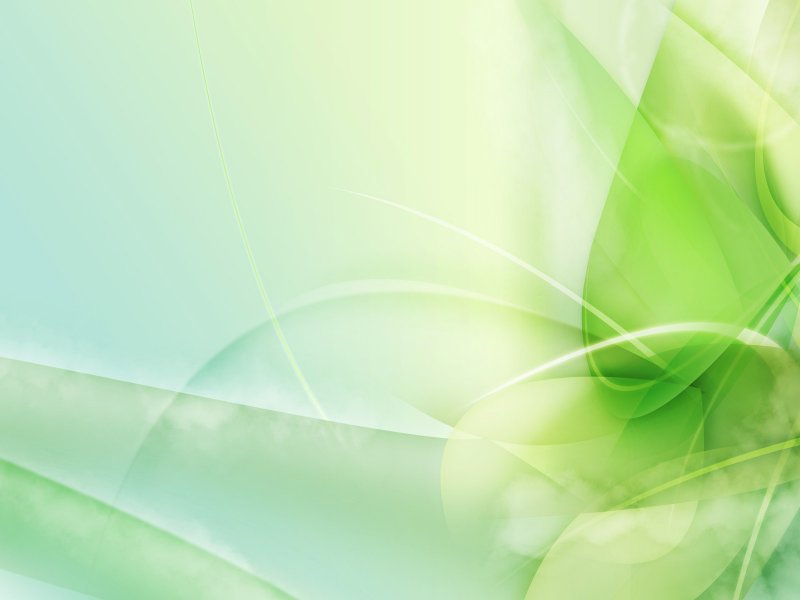 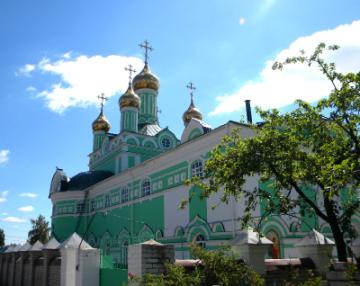 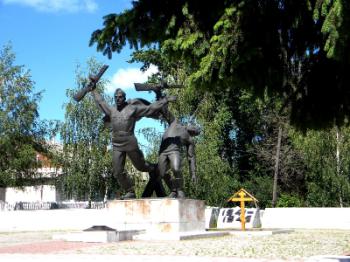 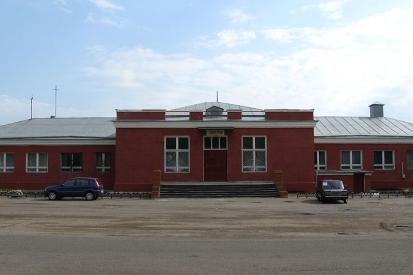 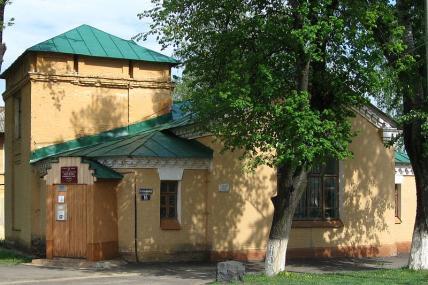 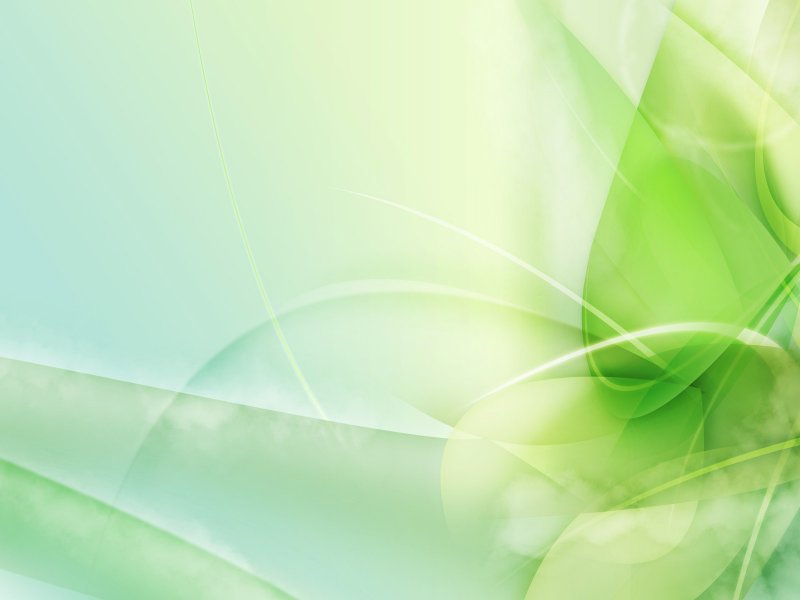 Коренная пустынь
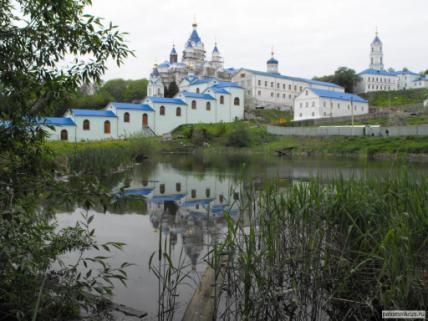 Марьино. Усадьба братьев Барятинских
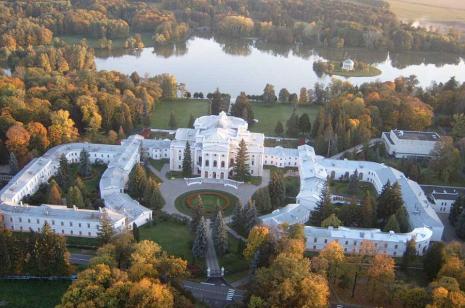 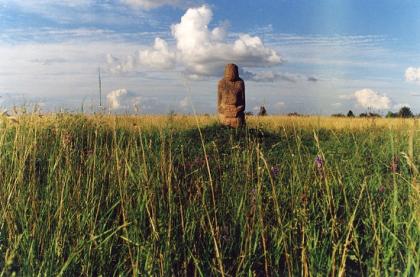 Стрелецкая степь
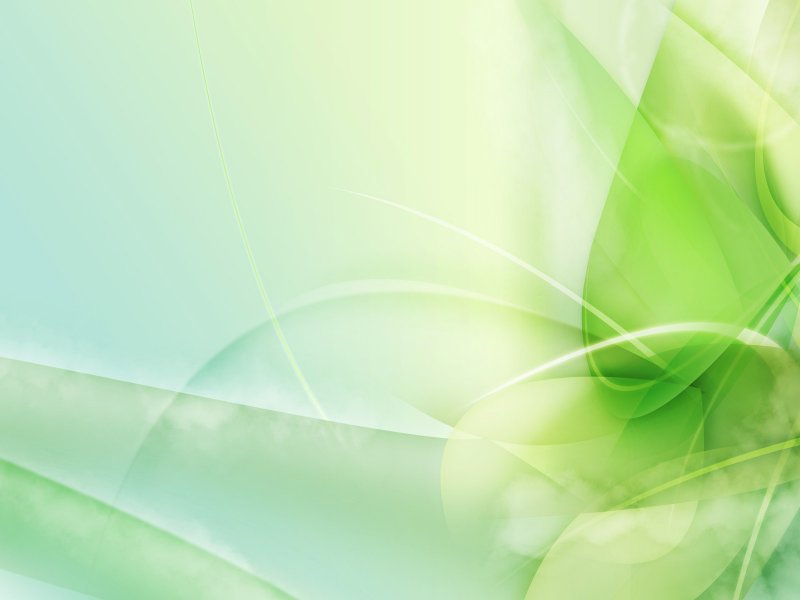 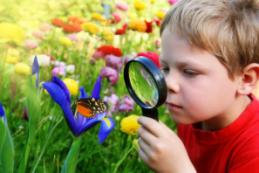 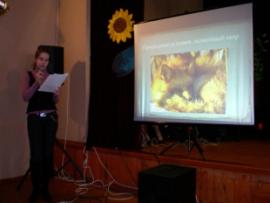 наблюдение
демонстрация
Наглядные 
методы обучения
моделирование
опыт
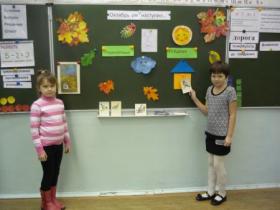 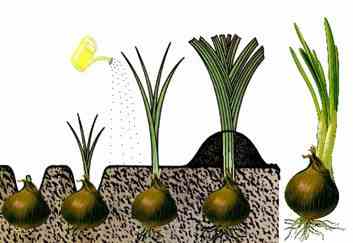 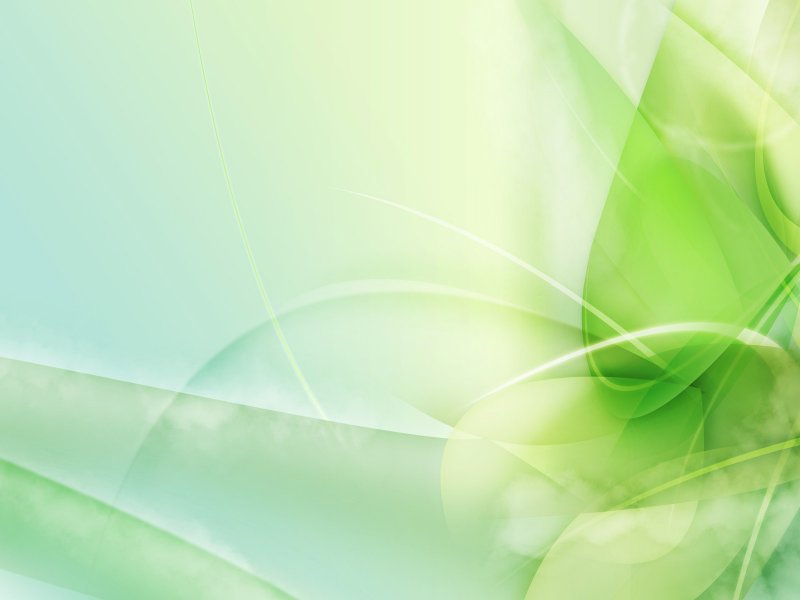 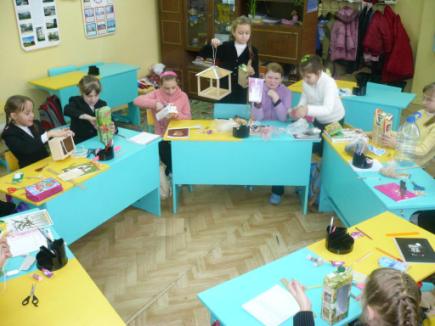 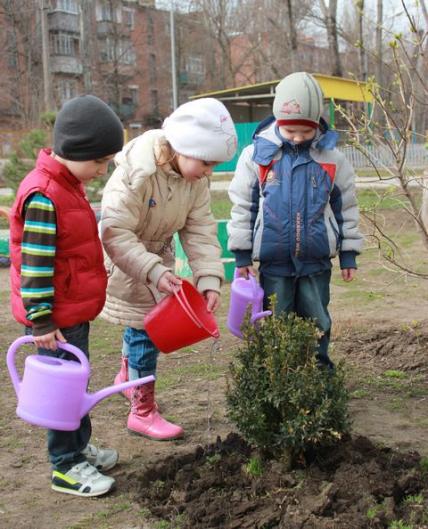 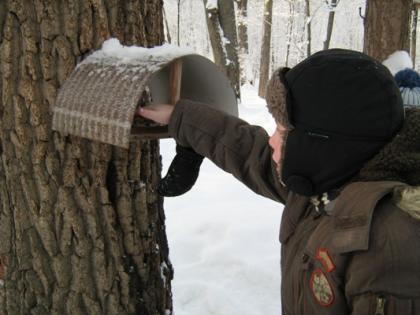 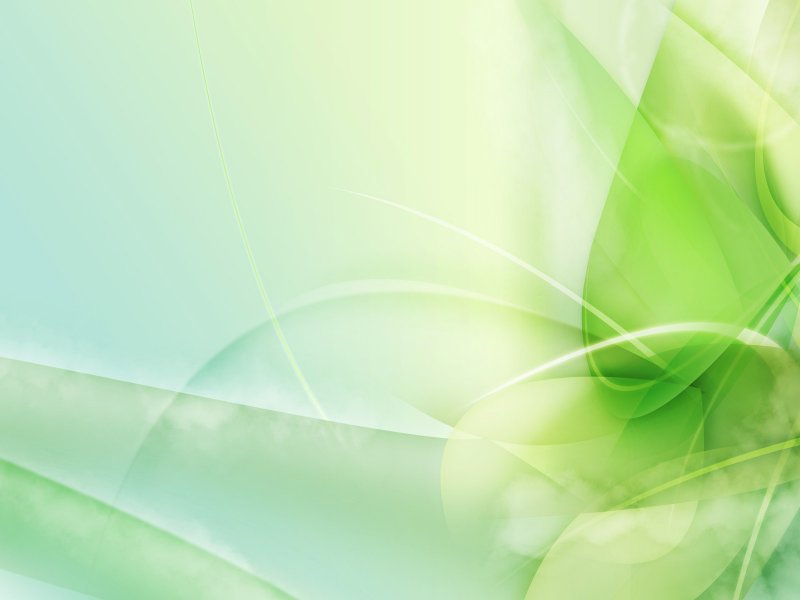 метод экологической идентификации
метод экологической рефлексии
Методы формирования отношений:
метод экологической эмпатии
метод поиска морфологического и поведенческого сходства природных объектов с человеком
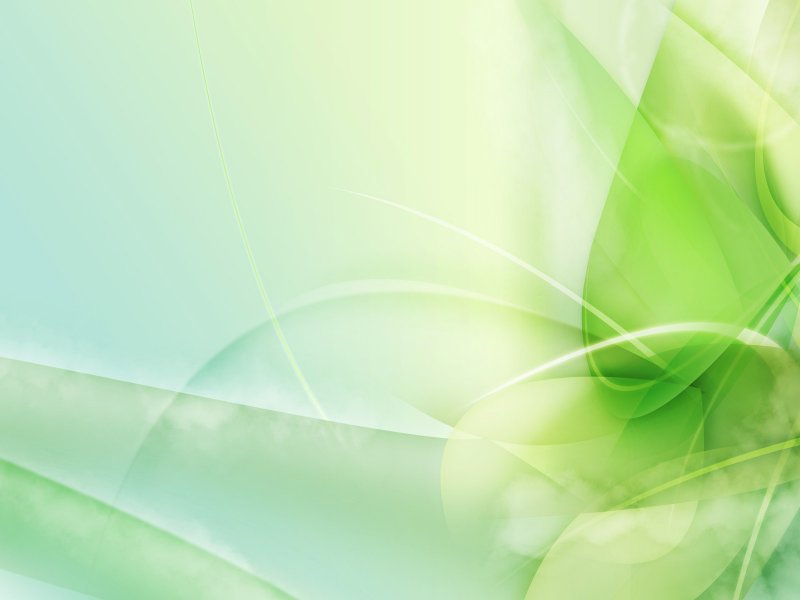 Краеведческий справочник 
Щигровского района







Составили
ученики 1 В класса
МБОУ «СОШ №2 г. Щигры Курской области»
под руководством учителя
Медведевой О.В.
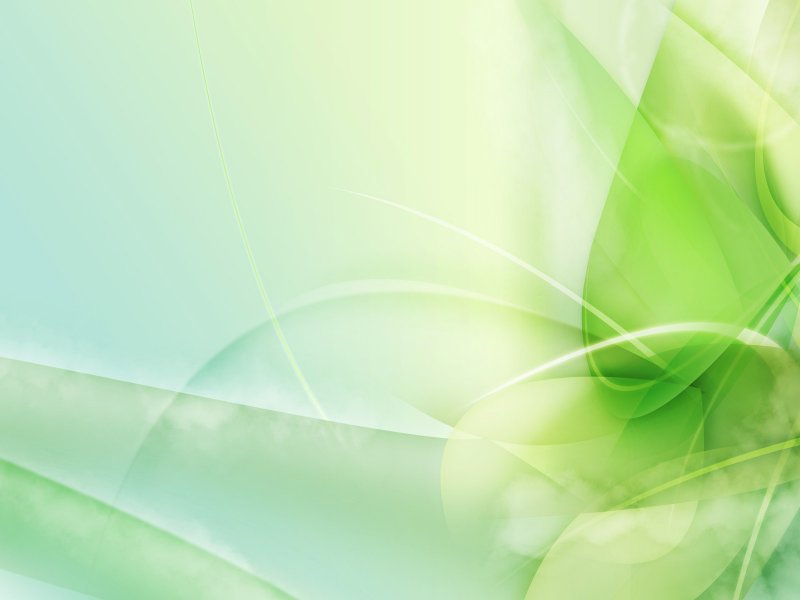 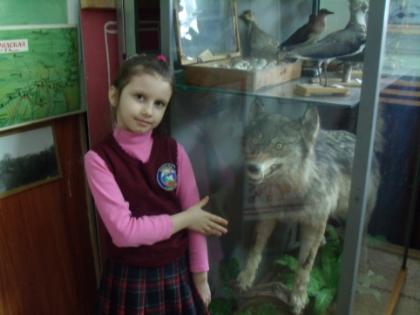 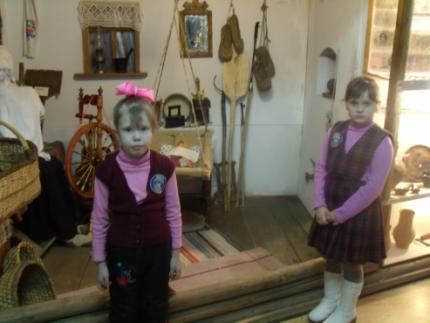 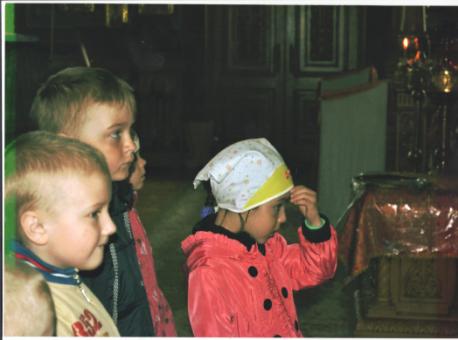 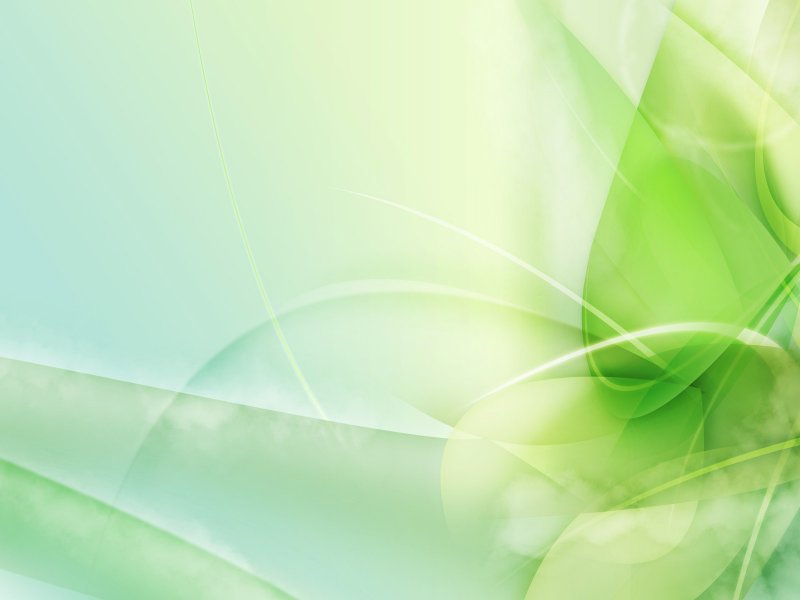 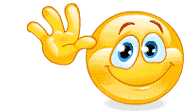 Спасибо  за  внимание